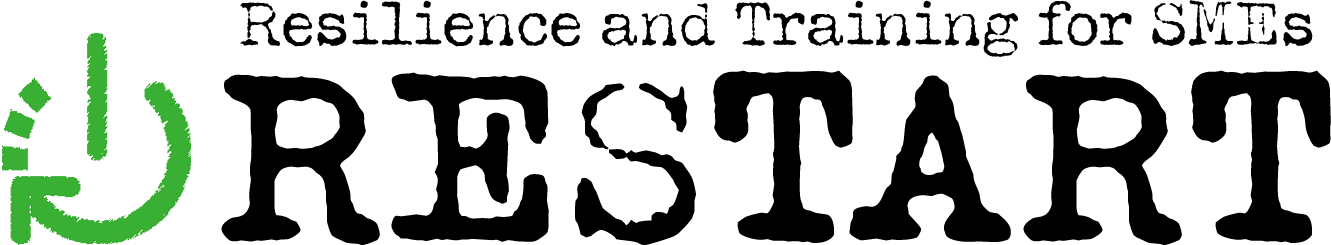 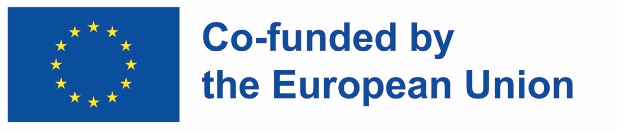 Inovacije i iskorištavanje prilika
IZRADILA PARTNERSKA ORGANIZACIJA: IHF
RESTART – Osposobljavanje poduzetnika u svrhu otpornosti i razvoja
ERASMUS + 2021-1-SK01-KA220-VET-000034882
Podrška Europske komisije za izradu ove objave ne predstavlja odobrenje njenog sadržaja koji odražava stavove samih autora te se Komisija ne može smatrati odgovornom za bilo kakvu daljnju uporabu informacija sadržanih u ovoj objavi.
Ciljevi
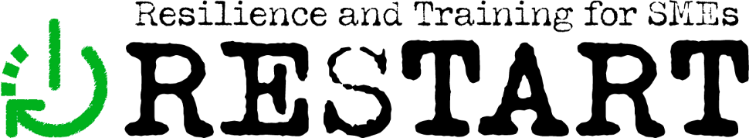 Na kraju ovog modula ćete:
 Saznati koliko su inovacije, društvene inovacije i zelene inovacije važne za poslovanje
 Razumjeti definicije i koncepte kreativnosti i kritičkog razmišljanja te njihovu važnost za poduzetništvo
 Saznati kako integrirati kreativnost i kritičko razmišljanje u kulturu i procese organizacije
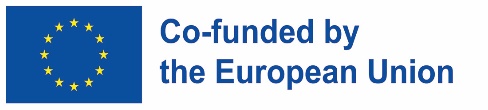 Podrška Europske komisije za izradu ove objave ne predstavlja odobrenje njenog sadržaja koji odražava stavove samih autora te se Komisija ne može smatrati odgovornom za bilo kakvu daljnju uporabu informacija sadržanih u ovoj objavi.
Sadržaj
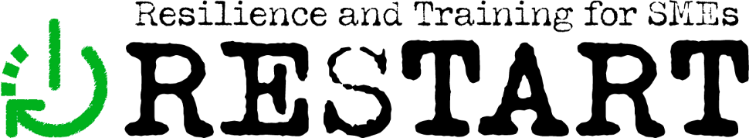 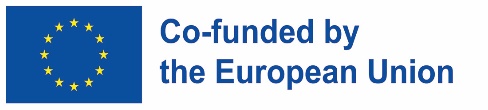 Podrška Europske komisije za izradu ove objave ne predstavlja odobrenje njenog sadržaja koji odražava stavove samih autora te se Komisija ne može smatrati odgovornom za bilo kakvu daljnju uporabu informacija sadržanih u ovoj objavi.
InovacijeŠto je inovacija?
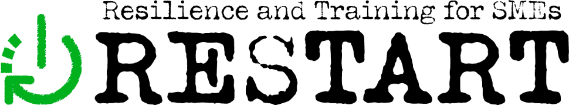 Inovacija se odnosi na proces stvaranja novih ideja, proizvoda, usluga ili procesa i njihovu uspješnu implementaciju.
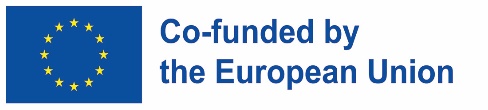 Podrška Europske komisije za izradu ove objave ne predstavlja odobrenje njenog sadržaja koji odražava stavove samih autora te se Komisija ne može smatrati odgovornom za bilo kakvu daljnju uporabu informacija sadržanih u ovoj objavi.
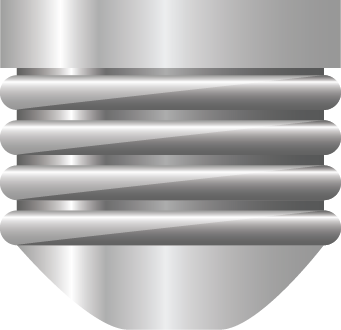 InovacijeŠto je inovacija?
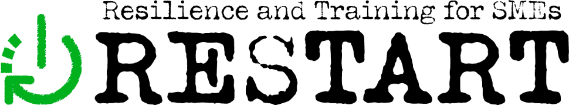 Vrste inovacija:
Inovacija proizvoda: dizajn novih ili poboljšanje postojećih proizvoda
Inovacija procesa: razvijanje novih ili unapređenje postojećih načina proizvodnje
Inovacija poslovnog modela: stvaranje novih ili unapređenje postojećih poslovnih modela
Organizacijska inovacija: osmišljavanje nove ili unapređenje postojeće organizacijske strukture
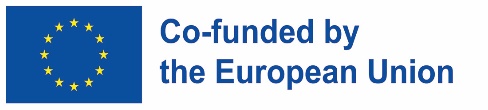 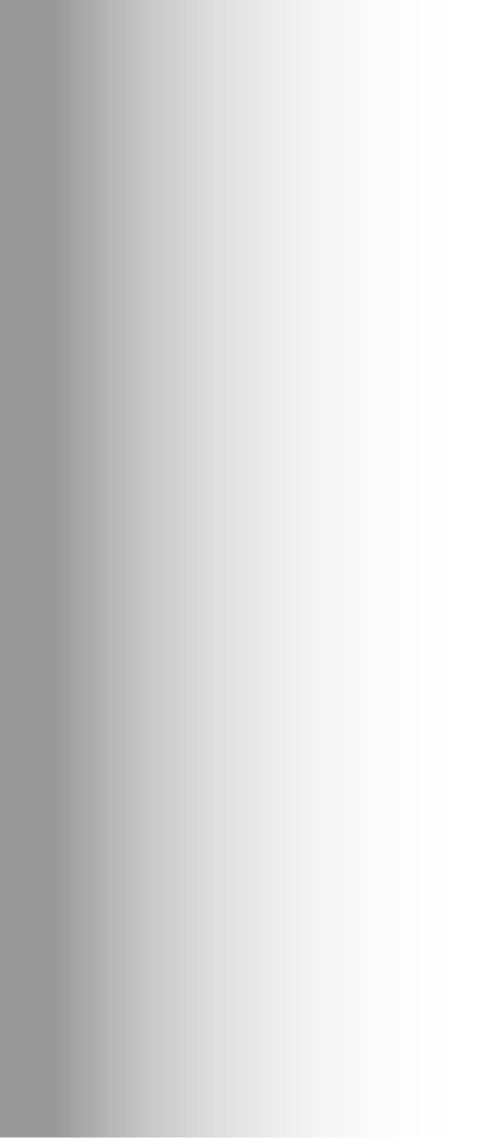 Podrška Europske komisije za izradu ove objave ne predstavlja odobrenje njenog sadržaja koji odražava stavove samih autora te se Komisija ne može smatrati odgovornom za bilo kakvu daljnju uporabu informacija sadržanih u ovoj objavi.
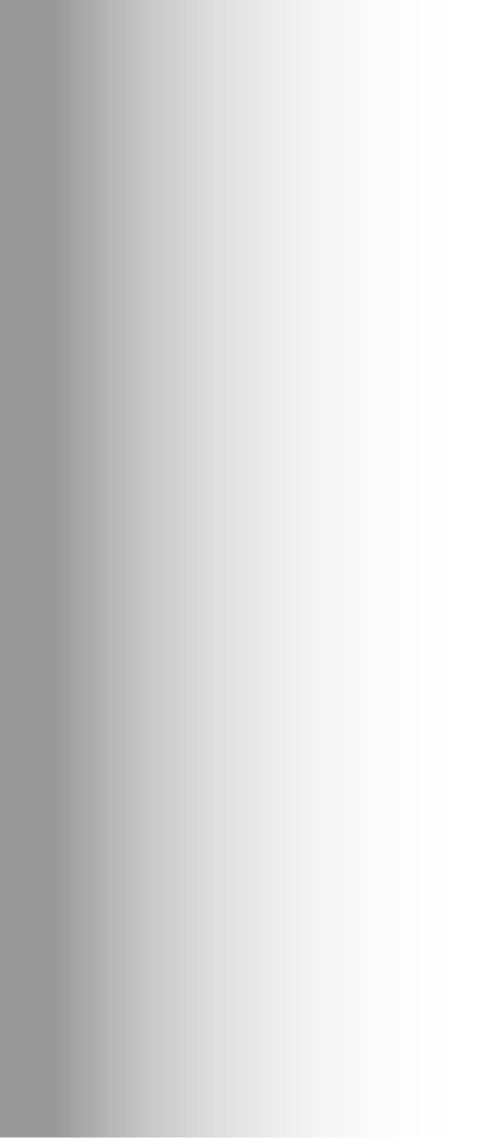 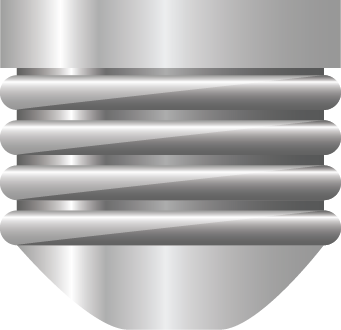 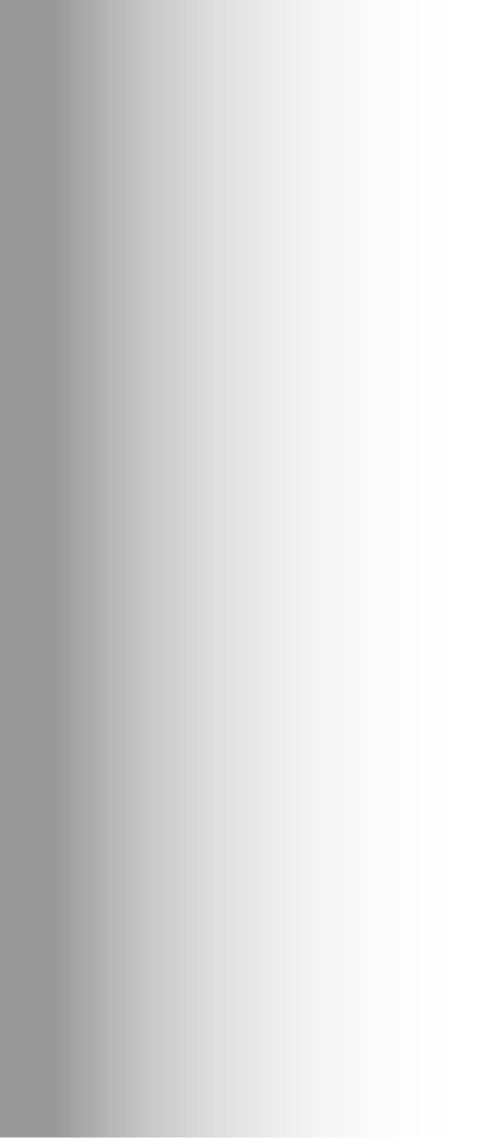 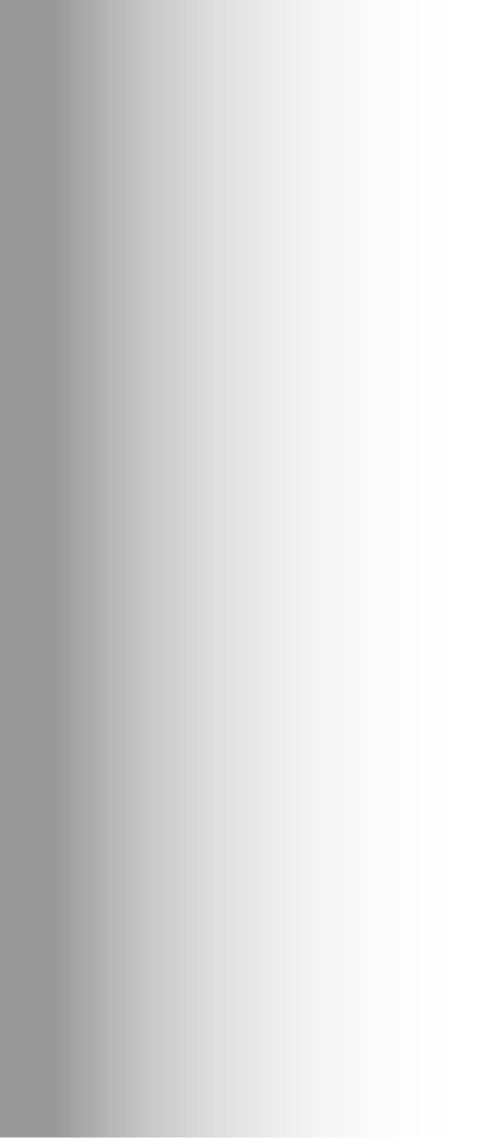 Inovacije Što je inovacija?
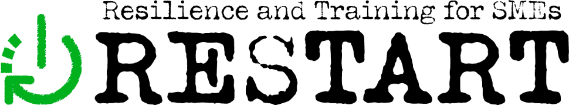 Važnost inovacija u poslovanju:
Omogućuju poduzećima da ostanu konkurentna
Mogu povećati učinkovitosti i smanjiti troškove
Mogu dovesti do povećanja prihoda
Mogu poboljšati proizvode i usluge (tj. smanjiti ugljični otisak)
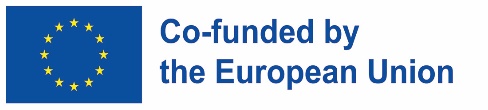 Podrška Europske komisije za izradu ove objave ne predstavlja odobrenje njenog sadržaja koji odražava stavove samih autora te se Komisija ne može smatrati odgovornom za bilo kakvu daljnju uporabu informacija sadržanih u ovoj objavi.
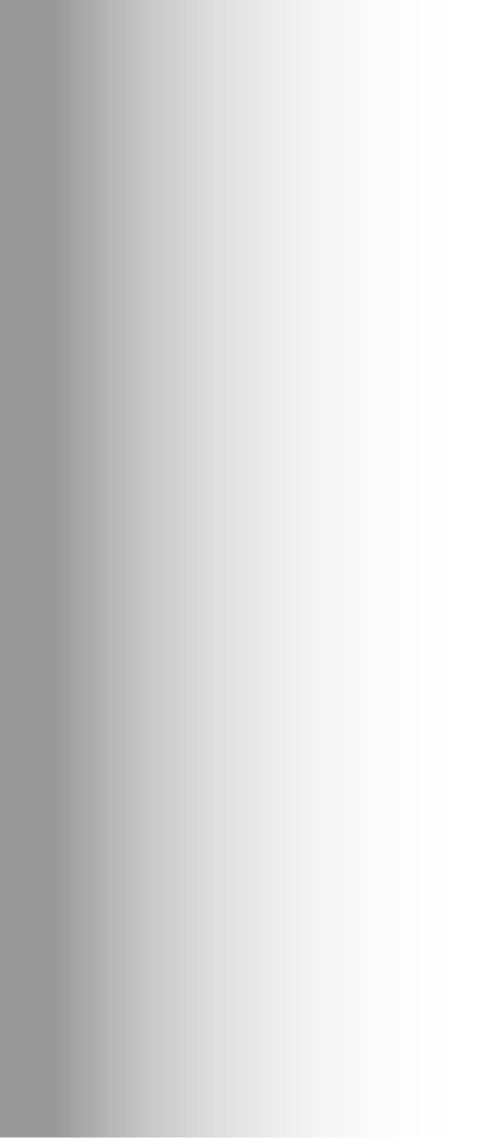 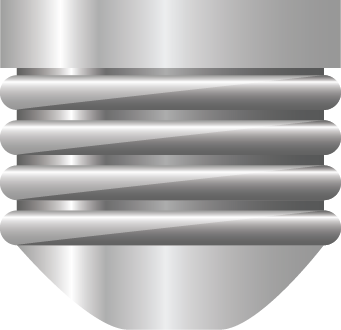 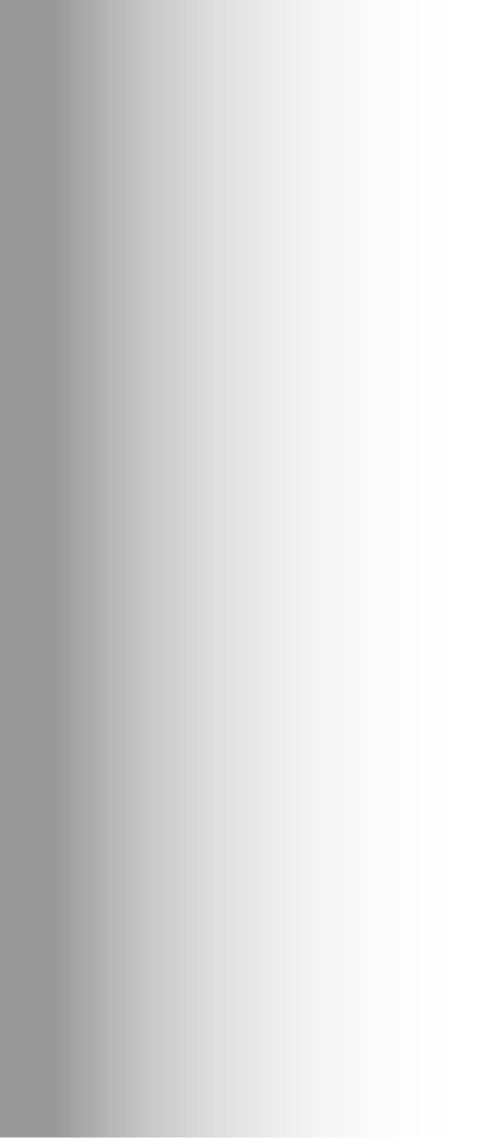 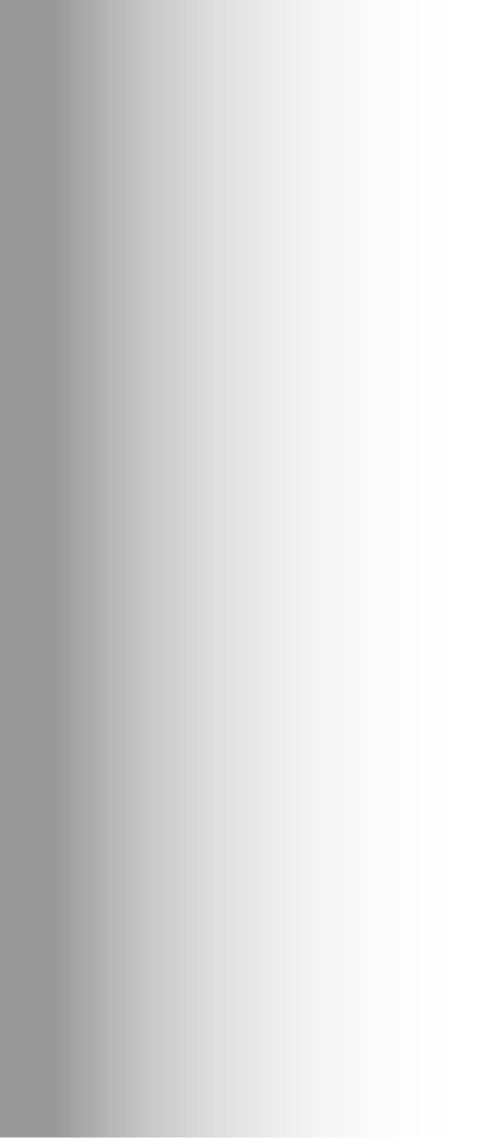 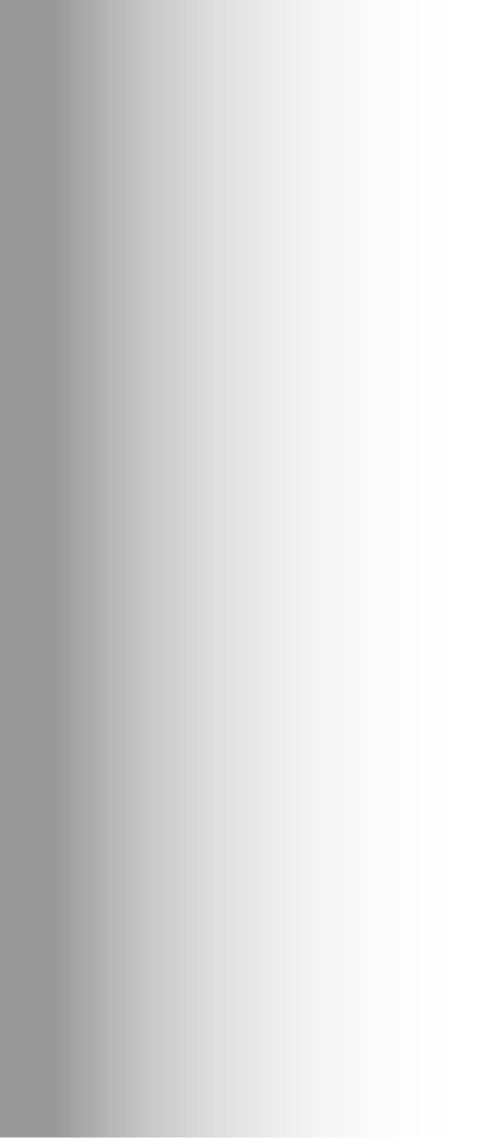 InovacijeŠto je inovacija?
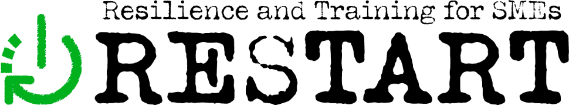 Primjeri inovacija:
Apple iPhone
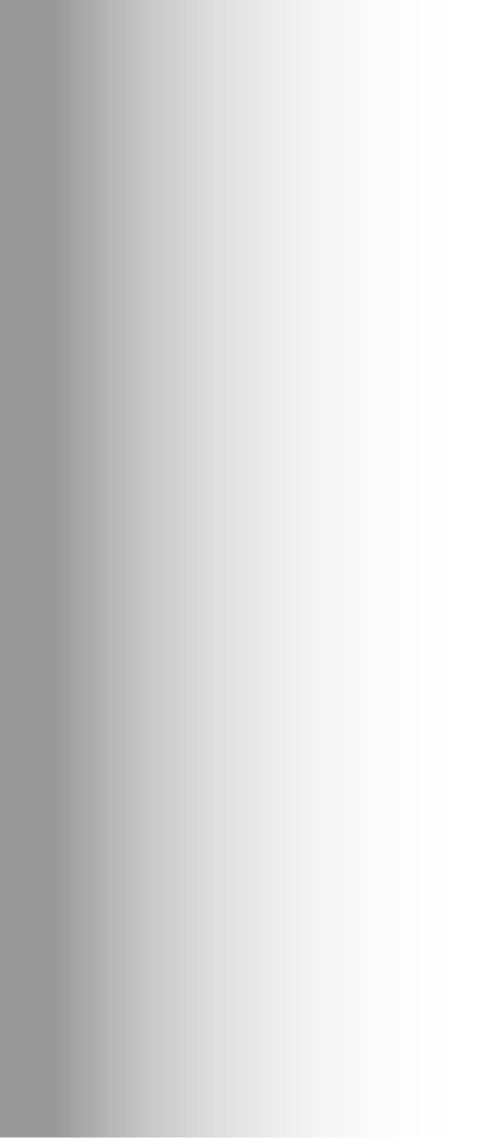 Korištenje podataka i tehnologije za poboljšanje online kupnje u Amazon
Tesla električni auti
Netflixov poslovni model pružanja sadržaja putem streaminga
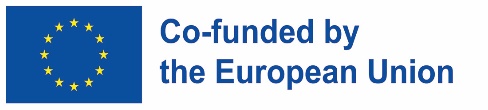 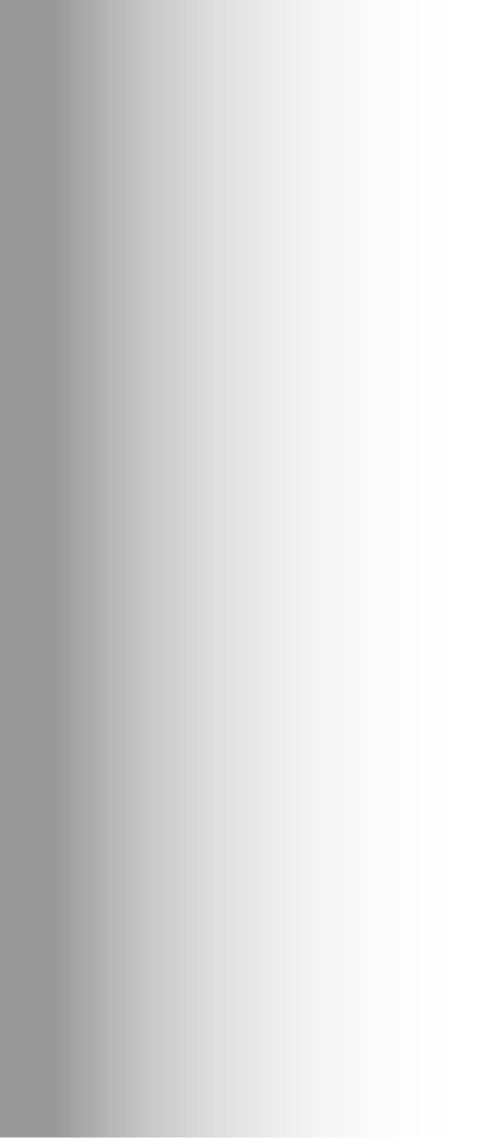 Podrška Europske komisije za izradu ove objave ne predstavlja odobrenje njenog sadržaja koji odražava stavove samih autora te se Komisija ne može smatrati odgovornom za bilo kakvu daljnju uporabu informacija sadržanih u ovoj objavi.
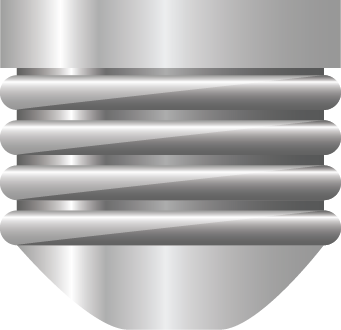 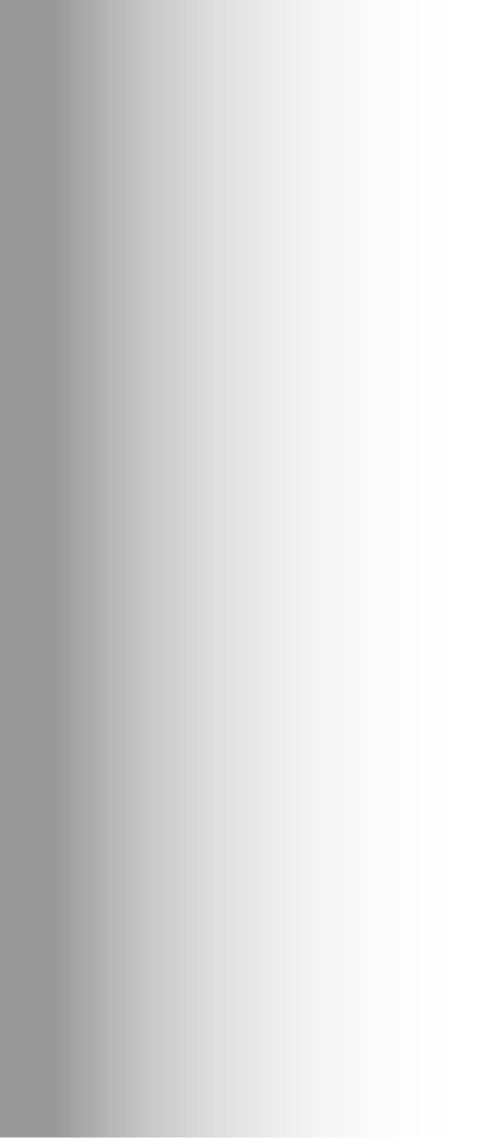 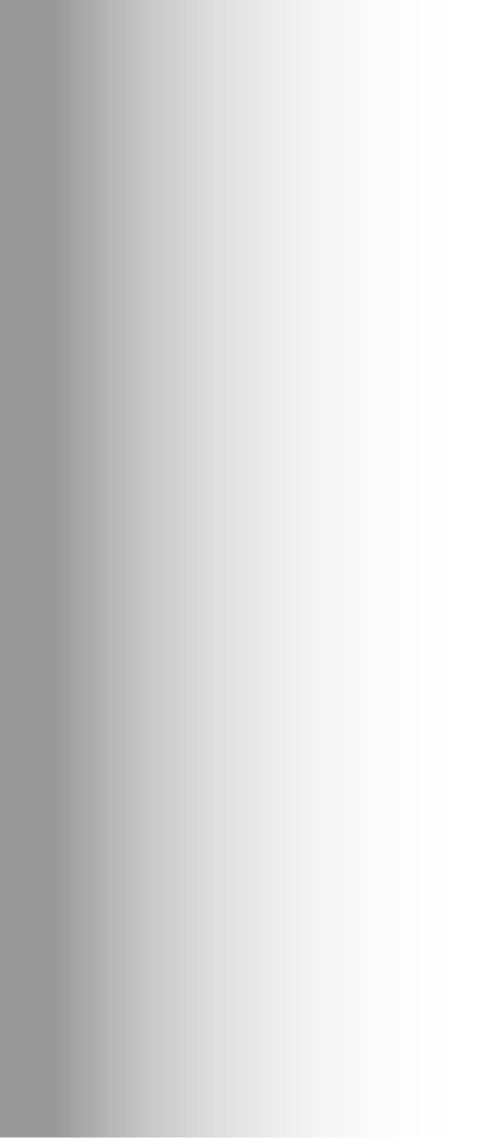 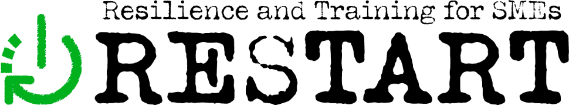 InovacijeDefinicije ključnih pojmova: Što je društvena inovacija?
Društvena inovacija odnosi se na stvaranje i provedbu novih ideja, proizvoda, usluga ili procesa koji se bave društvenim izazovima i unapređuju dobrobit pojedinaca i zajednica
Inovacija
Društvo
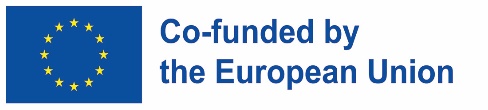 Podrška Europske komisije za izradu ove objave ne predstavlja odobrenje njenog sadržaja koji odražava stavove samih autora te se Komisija ne može smatrati odgovornom za bilo kakvu daljnju uporabu informacija sadržanih u ovoj objavi.
InovacijeDefinicije ključnih pojmova: Što je društvena inovacija?
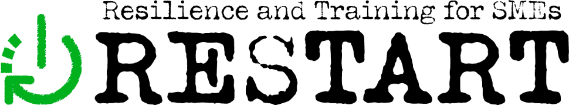 Vrste društvenih inovacija:
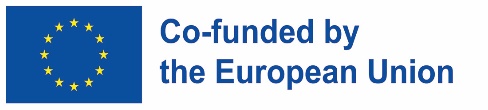 Podrška Europske komisije za izradu ove objave ne predstavlja odobrenje njenog sadržaja koji odražava stavove samih autora te se Komisija ne može smatrati odgovornom za bilo kakvu daljnju uporabu informacija sadržanih u ovoj objavi.
Političke inovacije
Inovacije zajednice
Tržišne inovacije
Rješenja osmišljena i provedena od strane vlade ili neprofitnih organizacija i MMSP
Rješenja koja su osmislile i razvile lokalne zajednice i MMSP
Rješenja implementirana od strane profitnih poduzeća (uključujući MMSP)
InovacijeDefinicije ključnih pojmova: Što je društvena inovacija?
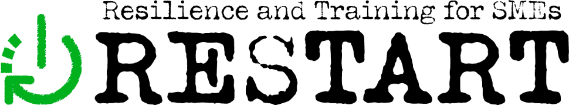 Primjeri društvenih inovacija:
TRANSPORT
OBRAZOVANJE
FINANCIJE
OKOLIŠ
SOLARNA ENERGIJA
Online obrazovne platforme koje omogućuju pristup obrazovanju pojedincima u udaljenim područjima
Zajednički vrtovi i inicijative za urbanu poljoprivredu koje promiču pristup zdravoj hrani i izgradnju zajednice u urbanim područjima
Mikrofinancijske institucije koje pružaju financijske usluge pojedincima s niskim primanjima
Solarne pumpe za vodu povećavaju pristup čistoj vodi u ruralnim područjima
Aplikacije za dijeljenje vožnje koje smanjuju prepreke u prijevozu za osobe s invaliditetom
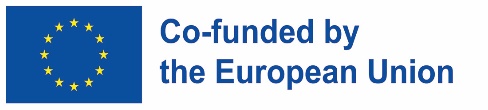 Podrška Europske komisije za izradu ove objave ne predstavlja odobrenje njenog sadržaja koji odražava stavove samih autora te se Komisija ne može smatrati odgovornom za bilo kakvu daljnju uporabu informacija sadržanih u ovoj objavi.
InovacijeDefinicije ključnih pojmova: Što je društvena inovacija?
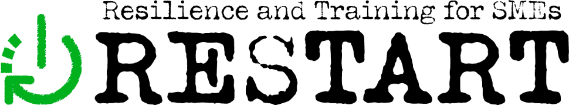 Važnost društvenih inovacija:

Bave se društvenim problemima i poboljšavaju kvalitetu života
Mogu dovesti do održivih i skalabilnih rješenja
Mogu uključivati sudjelovanje i osnaživanje zajednice
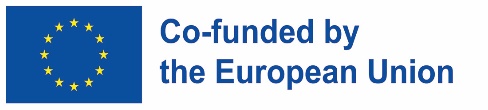 Podrška Europske komisije za izradu ove objave ne predstavlja odobrenje njenog sadržaja koji odražava stavove samih autora te se Komisija ne može smatrati odgovornom za bilo kakvu daljnju uporabu informacija sadržanih u ovoj objavi.
InovacijeDefinicije ključnih pojmova: Što je zelena inovacija?
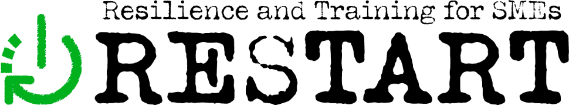 Zelena (ili eko) inovacija odnosi se na stvaranje i implementaciju novih ideja, proizvoda, usluga ili procesa koji imaju pozitivan učinak na okoliš, a istovremeno pružaju ekonomsku korist
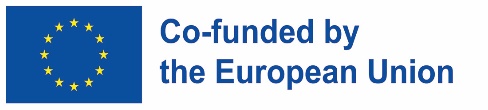 Podrška Europske komisije za izradu ove objave ne predstavlja odobrenje njenog sadržaja koji odražava stavove samih autora te se Komisija ne može smatrati odgovornom za bilo kakvu daljnju uporabu informacija sadržanih u ovoj objavi.
InovacijeDefinicije ključnih pojmova: Što je zelena inovacija?
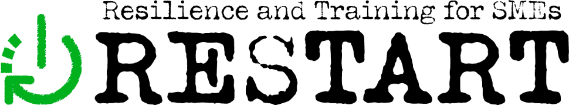 Vrste zelenih inovacija:
Inovacija procesa
Inovacija proizvoda
stvaranje novih ili poboljšanje postojećih načina proizvodnje s ciljem smanjenja utjecaja na okoliš
dizajniranje novih proizvoda koji imaju manji utjecaj na okoliš
Inovacija poslovnog modela
Bihevioralna inovacija
razvoj novih ili optimizacija postojećih poslovnih modela s ciljem smanjenja utjecaja na okoliš
poticanje promjena u ponašanju potrošača s ciljem smanjenja utjecaja na okoliš
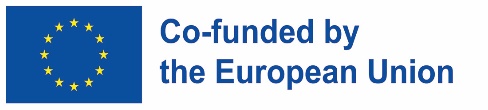 Podrška Europske komisije za izradu ove objave ne predstavlja odobrenje njenog sadržaja koji odražava stavove samih autora te se Komisija ne može smatrati odgovornom za bilo kakvu daljnju uporabu informacija sadržanih u ovoj objavi.
InovacijeDefinicije ključnih pojmova: Što je zelena inovacija?
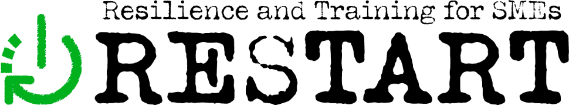 Primjeri zelenih inovacija:

Električna vozila
Obnovljivi izvori energije
Ekološko pakiranje
Tehnologije očuvanja vode
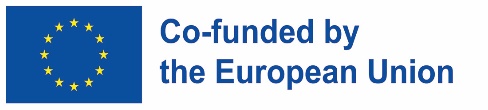 Podrška Europske komisije za izradu ove objave ne predstavlja odobrenje njenog sadržaja koji odražava stavove samih autora te se Komisija ne može smatrati odgovornom za bilo kakvu daljnju uporabu informacija sadržanih u ovoj objavi.
InovacijeDefinicije ključnih pojmova: Što je zelena inovacija?
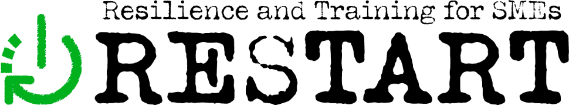 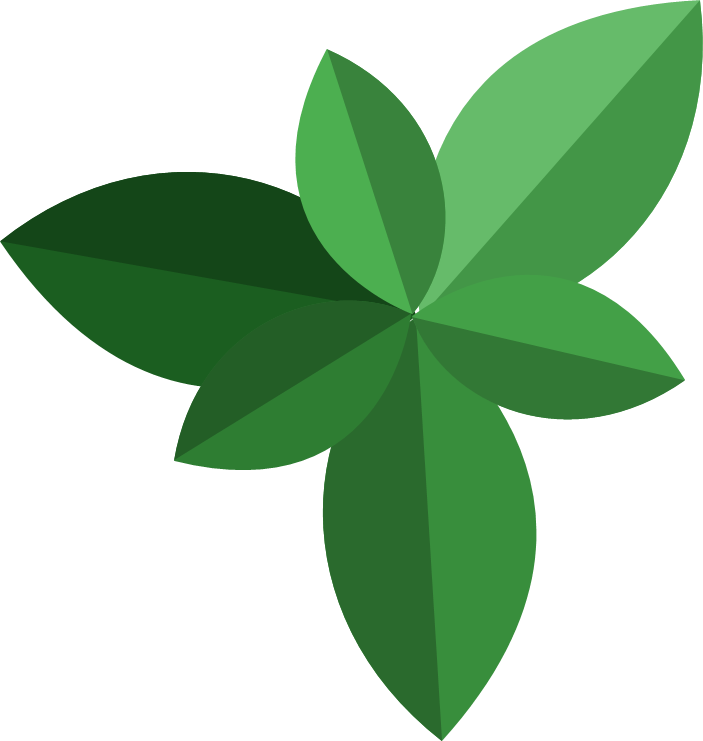 Važnost zelenih inovacija:

Smanjuju utjecaj na okoliš i bave se klimatskim promjenama
Mogu dovesti do smanjenja troškova i povećane učinkovitosti
Mogu otvoriti nove izvore prihoda i tržišne prilike
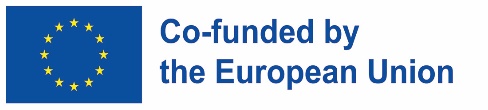 Podrška Europske komisije za izradu ove objave ne predstavlja odobrenje njenog sadržaja koji odražava stavove samih autora te se Komisija ne može smatrati odgovornom za bilo kakvu daljnju uporabu informacija sadržanih u ovoj objavi.
Kreativnost i kritičko razmišljanjePregled pojmova
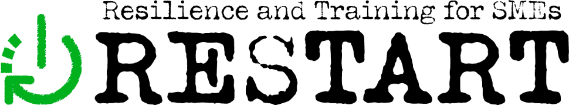 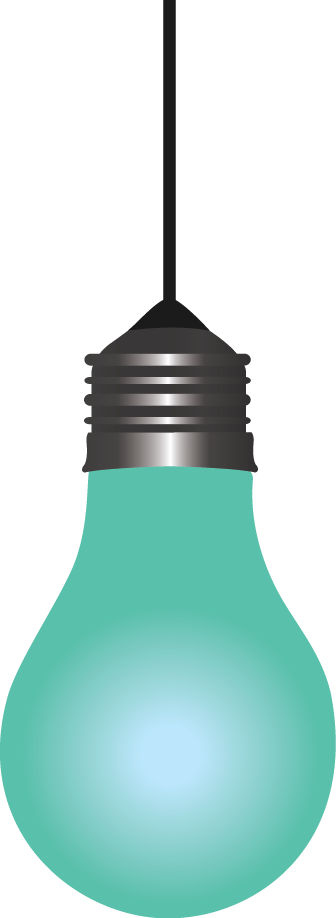 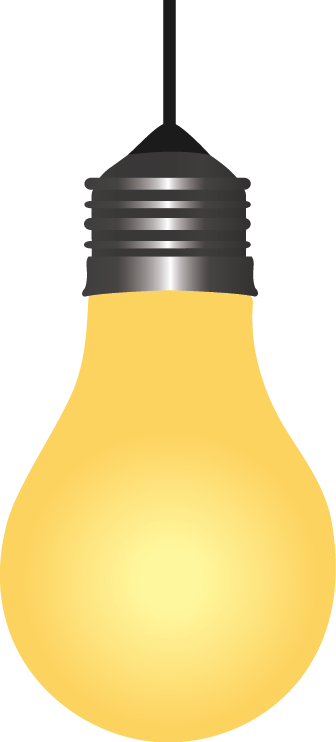 Što je kreativnost i kritičko razmišljanje?

Kreativnost je sposobnost generiranja novih i korisnih ideja, dok se kritičko razmišljanje odnosi na sposobnost analize i procjene informacija kako bi se donijele ispravne odluke
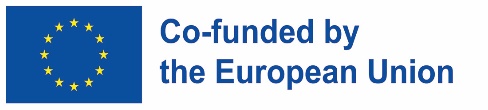 Podrška Europske komisije za izradu ove objave ne predstavlja odobrenje njenog sadržaja koji odražava stavove samih autora te se Komisija ne može smatrati odgovornom za bilo kakvu daljnju uporabu informacija sadržanih u ovoj objavi.
Kreativnost i kritičko razmišljanjePregled pojmova
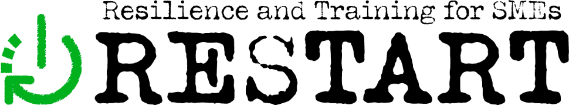 Zašto je kreativnost toliko važna?
Omogućuje razvoj novih proizvoda, usluga i procesa
Može dovesti do učinkovitijeg i djelotvornijeg rješavanja problema
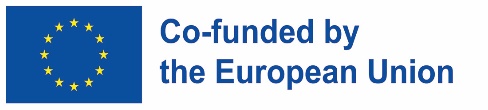 Podrška Europske komisije za izradu ove objave ne predstavlja odobrenje njenog sadržaja koji odražava stavove samih autora te se Komisija ne može smatrati odgovornom za bilo kakvu daljnju uporabu informacija sadržanih u ovoj objavi.
Može poticati inovacije i poboljšati produktivnost
Omogućuje razvoj novih i jedinstvenih ideja, što dovodi do inovacija i napretka
Kreativnost i kritičko razmišljanjePregled pojmova
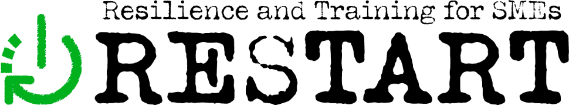 Zašto je kritičko razmišljanje toliko važno?
Pomaže u prepoznavanju i procjeni dokaza i argumenata
Omogućuje identifikaciju i procjenu pretpostavki
Poboljšava sposobnost donošenja odluka i rješavanja problema
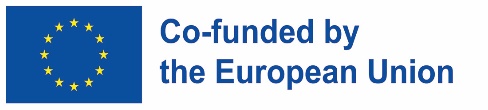 Podrška Europske komisije za izradu ove objave ne predstavlja odobrenje njenog sadržaja koji odražava stavove samih autora te se Komisija ne može smatrati odgovornom za bilo kakvu daljnju uporabu informacija sadržanih u ovoj objavi.
Kreativnost i kritičko razmišljanjeOperativni aspekti
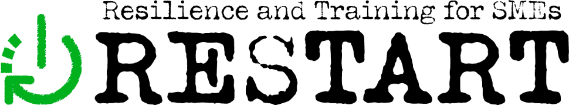 Tehnike za razvoj kreativnosti i kritičkog razmišljanja
Čitanje i istraživanje
Brainstorming i mentalne karte
Promišljanje i učenje iz iskustva
Propitivanje i osporavanje pretpostavki
Divergentno i konvergentno razmišljanje
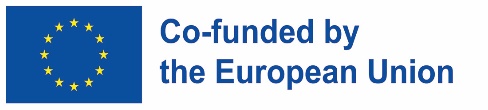 Podrška Europske komisije za izradu ove objave ne predstavlja odobrenje njenog sadržaja koji odražava stavove samih autora te se Komisija ne može smatrati odgovornom za bilo kakvu daljnju uporabu informacija sadržanih u ovoj objavi.
Kreativnost i kritičko razmišljanjeOperativni aspekti
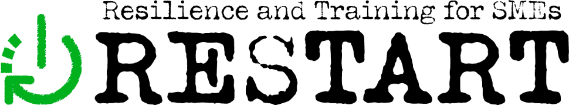 Kako su kreativnost i kritičko razmišljanje povezani?
Oboje su važni za inovacije i rješavanje problema
Oboje zahtijevaju 
otvoren i znatiželjan stav
Kreativnost stvara nove ideje, dok ih kritičko razmišljanje vrednuje i unapređuje
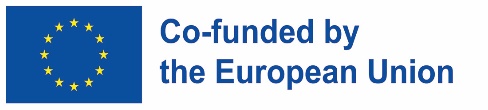 Podrška Europske komisije za izradu ove objave ne predstavlja odobrenje njenog sadržaja koji odražava stavove samih autora te se Komisija ne može smatrati odgovornom za bilo kakvu daljnju uporabu informacija sadržanih u ovoj objavi.
Preporuke za poduzetnikeDruštvene i zelene inovacije
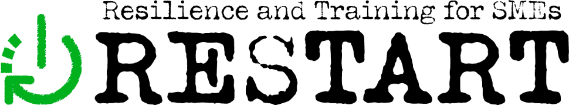 Kako bi potaknuli društvene i zelene inovacije, poduzetnici bi trebali::
Procijeniti svoj trenutni poslovni model: Procijenite svoj trenutni poslovni model i identificirajte područja u kojima bi se mogle implementirati društvene i ekološke inovacije. To može uključivati promjene proizvoda, usluga, proizvodnih metoda ili uvođenje novih poslovnih modela.
Istraživati i informirati se: Pratite najnovije trendove, tehnologije i najbolje primjere iz prakse u društvenim i ekološkim inovacijama. To će vam pomoći da prepoznate nove prilike i budete ispred konkurencije.
Povezati se sa svojom zajednicom: Povežite se sa svojom lokalnom zajednicom kako biste razumjeli njihove potrebe i brige. To vam može pomoći da identificirate prilike za društvene i ekološke inovacije koje su u skladu s prioritetima zajednice.
Poticati sudjelovanje zaposlenika: Potaknite svoje zaposlenike da podijele svoje ideje i budu dio procesa inovacija. To može dovesti do šireg raspona inovativnih ideja.
Uložiti u održive prakse: Uložite u održive prakse, kao što su energetski učinkovita oprema, programi recikliranja i ekološki prihvatljivi proizvodi. To vam može pomoći da smanjite utjecaj na okoliš i uštedite novac na troškovima komunalnih usluga.
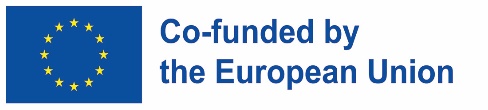 Podrška Europske komisije za izradu ove objave ne predstavlja odobrenje njenog sadržaja koji odražava stavove samih autora te se Komisija ne može smatrati odgovornom za bilo kakvu daljnju uporabu informacija sadržanih u ovoj objavi.
Preporuke za poduzetnikeDruštvene i zelene inovacije
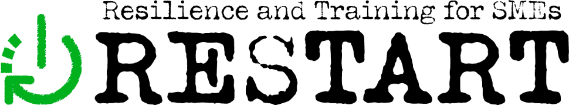 Uložiti u istraživanje i razvoj: Uložite u istraživanje i razvoj kako biste istražili nove prilike za društvene i ekološke inovacije. To može uključivati razvoj novih proizvoda, usluga, proizvodnih metoda ili istraživanje novih poslovnih modela.
Surađivati s drugim poduzećima i organizacijama: Surađujte s drugim poduzećima i organizacijama radi dijeljenja znanja i resursa. To može dovesti do djelotvornijih i učinkovitijih inovacija.
Mjeriti i dijeliti rezultate o učinku: Izmjerite učinak svojih društvenih i ekoloških inovacijskih napora i priopćite taj utjecaj svojim klijentima, zaposlenicima i drugim dionicima. To može pomoći u izgradnji povjerenja i podrške za vaše poslovanje.
Biti otvoreni za promjene i poticati prilagodljivost: Budite otvoreni za promjene i prilagodljivost, budite spremni okrenuti se ili promijeniti svoj pristup ako ne funkcionira.
Poslovati u skladu s propisima i standardima: Budite svjesni propisa i standarda koji se tiču društvenih i ekoloških inovacija i pridržavajte ih se.
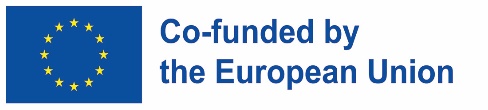 Podrška Europske komisije za izradu ove objave ne predstavlja odobrenje njenog sadržaja koji odražava stavove samih autora te se Komisija ne može smatrati odgovornom za bilo kakvu daljnju uporabu informacija sadržanih u ovoj objavi.
Preporuke za poduzetnikeKreativnost i kritičko razmišljanje
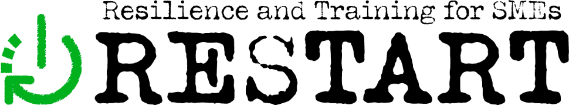 Kako bi potaknuli kreativnost i kritičko razmišljanje, poduzetnici bi trebali:
Prihvatiti kulturu kreativnosti i kritičkog razmišljanja: Stvorite okruženje koje potiče kreativnost i kritičko razmišljanje poticanjem otvorene komunikacije, eksperimentiranja, preuzimanja rizika te vrednovanjem različitih perspektiva.
Pružiti mogućnosti edukacije i razvoja: Pružite mogućnosti edukacije i razvoja zaposlenicima kako biste poboljšali njihovu kreativnost i vještine kritičkog razmišljanja. To može uključivati radionice, seminare i mentorske programe.
Poticati brainstorming i generiranje ideja: Potaknite brainstorming i generiranja ideja kako bi se osmislile nove i inovativne ideje.
Poticati ispitivanje i osporavanje pretpostavki: Potaknite zaposlenike da preispituju. To može dovesti do novih i inovativnih ideja.
Podržati razmišljanje i učenje: Potaknite zaposlenike da razmišljaju o svojim iskustvima i uče iz njih. To može pomoći u poboljšanju sposobnosti rješavanja problema i donošenja odluka.
Podrška Europske komisije za izradu ove objave ne predstavlja odobrenje njenog sadržaja koji odražava stavove samih autora te se Komisija ne može smatrati odgovornom za bilo kakvu daljnju uporabu informacija sadržanih u ovoj objavi.
Preporuke za poduzetnikeKreativnost i kritičko razmišljanje
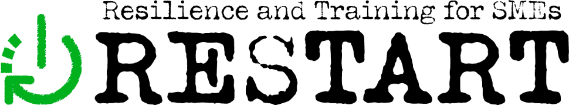 Koristiti kritičko razmišljanje u donošenju odluka: Uključite kritičko razmišljanje u proces donošenja odluka poticanjem zaposlenika da procijene različite opcije, identificiraju i umanje rizike te donose odluke temeljene na adekvatnim informacijama.
Poticati suradnju: Potaknite suradnju među zaposlenicima radi razmjene ideja i perspektiva. To može dovesti do inovativnijih rješenja.
Razmotriti različite perspektive: Razmotrite perspektive zaposlenika, kupaca i drugih dionika kako biste proširili svoju perspektivu i pronašli nova i inovativna rješenja.
Biti otvoreni za povratne informacije: Budite otvoreni za povratne informacije i budite spremni prilagoditi se i promijeniti svoj pristup kada je to potrebno.
Nagraditi kreativnost i kritičko razmišljanje: Prepoznajte i nagradite zaposlenike koji pokazuju kreativnost i kritičko razmišljanje. To može pomoći u njegovanju kulture inovacija i potaknuti kontinuirani rast i razvoj.
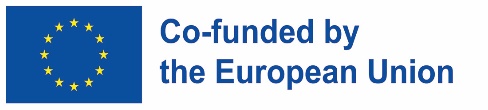 Podrška Europske komisije za izradu ove objave ne predstavlja odobrenje njenog sadržaja koji odražava stavove samih autora te se Komisija ne može smatrati odgovornom za bilo kakvu daljnju uporabu informacija sadržanih u ovoj objavi.
Sažetak
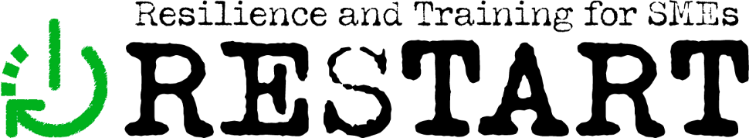 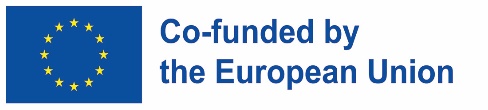 Podrška Europske komisije za izradu ove objave ne predstavlja odobrenje njenog sadržaja koji odražava stavove samih autora te se Komisija ne može smatrati odgovornom za bilo kakvu daljnju uporabu informacija sadržanih u ovoj objavi.
Pitanja za procjenu znanja
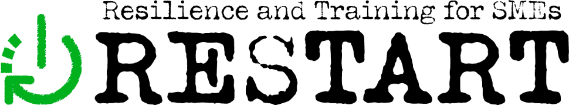 Podrška Europske komisije za izradu ove objave ne predstavlja odobrenje njenog sadržaja koji odražava stavove samih autora te se Komisija ne može smatrati odgovornom za bilo kakvu daljnju uporabu informacija sadržanih u ovoj objavi.
Pitanja za procjenu znanja: odgovori
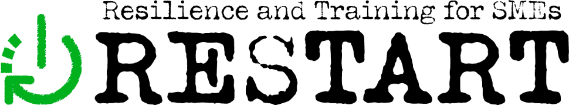 Podrška Europske komisije za izradu ove objave ne predstavlja odobrenje njenog sadržaja koji odražava stavove samih autora te se Komisija ne može smatrati odgovornom za bilo kakvu daljnju uporabu informacija sadržanih u ovoj objavi.
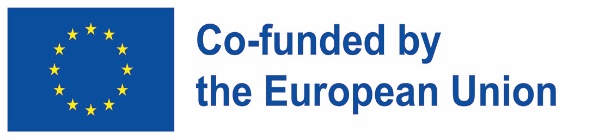 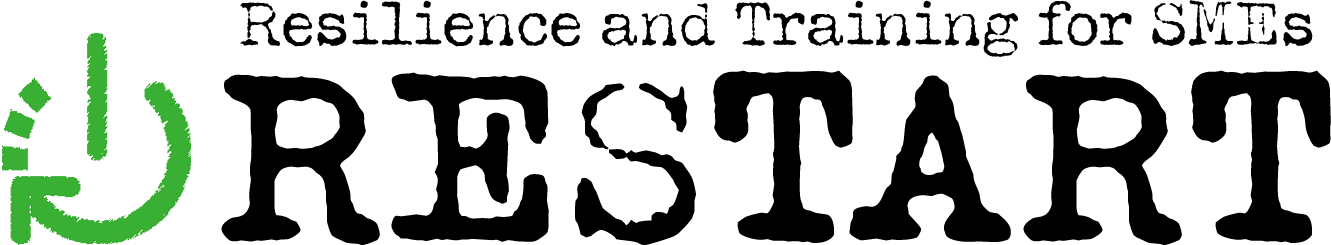 Podrška Europske komisije za izradu ove objave ne predstavlja odobrenje njenog sadržaja koji odražava stavove samih autora te se Komisija ne može smatrati odgovornom za bilo kakvu daljnju uporabu informacija sadržanih u ovoj objavi.
Hvala!
Nastavite se educirati na www.restartproject.eu.